5-sinf
MATEMATIKA
MAVZU: O‘NLI  KASRLARNI 
 KO‘PAYTIRISH VA BO‘LISHGA
DOIR MASALALAR
1
4
1
5
3
6
,
,
2
8
4
4
9
4
0
5
5
0
9
4
0
MISOL
х
+
,
MISOL
MASALA
ekanligi  ma’lum  bo‘lsa, quyidagi  javoblarda   vergullarni joylang.
350
0,350=0,35
0,0350=0,035
350
350
3,50=3,5
350
0,350=0,35
HISOBLANG
1)   7,86 · 10 = 78,6
2)   45,24 · 100 = 4524
8,38 ·1000 = 8380
20,7 · 10000 = 207000
0,00152 · 1000 = 1,52
0,092 · 10000=920
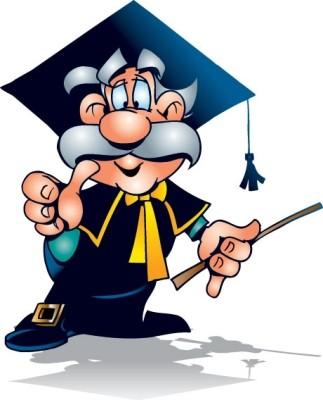 HISOBLANG
1)   12,8 · 0,1 = 1,28
2)   32,6 · 0,01 = 0,326
1,42 ·0,001 = 0,00142
820,7 · 0,0001= 0,08207
752 · 0,001 = 0,752
0,98 · 0,001= 0,00098
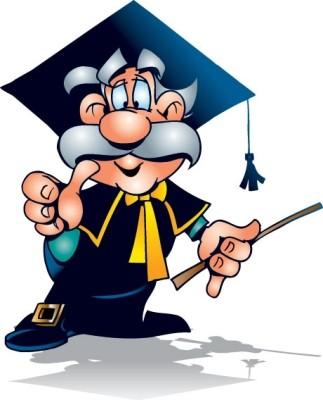 O‘NLI KASRGA BO‘LISH
5,4
12,096 : 2,24 =
= 1209,6 : 224 =
2 ta raqam
2 ta raqam
1209,6
224
-
1120
5
4
,
896
-
896
0
BO‘LISHNI BAJARING
1,7 : 0,5=
6,993 : 3,33=
12,096 : 1,2=
0,0425 : 0,85=
0,384 : 0,64=
0,6 : 2,4=
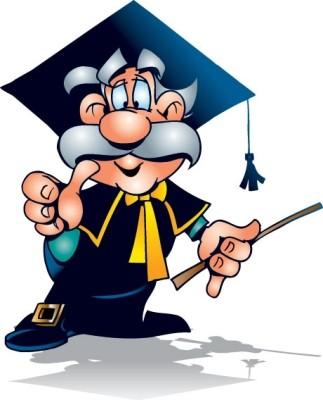 HISOBLANG
1)   7,86 : 10 = 0,786
552,4 : 100 = 5,524
3,48 : 1000 = 0,00348
90,7 : 10000 = 0,00907
159 : 1000 = 0,159
0,136 : 10000=0,0000136
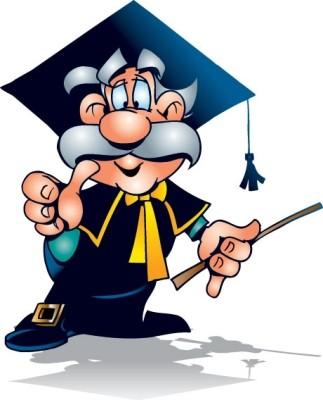 HISOBLANG
1)   32,8 : 0,1 = 328
2)   51,6 : 0,01 = 5160
64,9 : 0,001 = 64900
0,7503 : 0,0001= 7503
928 : 0,001 = 928000
0,064 : 0,001= 64
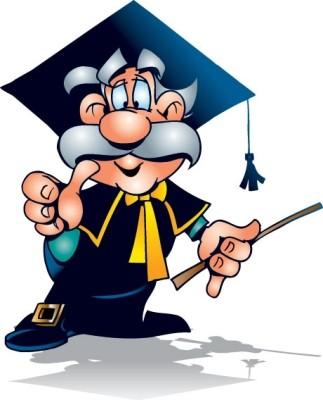 MASALA
O‘zbekistondagi Sherobod daryosining  o‘rtacha ko‘p yillik  suv  sarfi  sekundiga 7,5 m³,  Surxondaryoniki undan 9,36 marta, To‘polon daryosiniki esa 7,28 marta  ko‘p. Uchala daryoning umumiy o‘rtacha ko‘p yillik  suv  sarfi  sekundiga  necha  kub  metr?
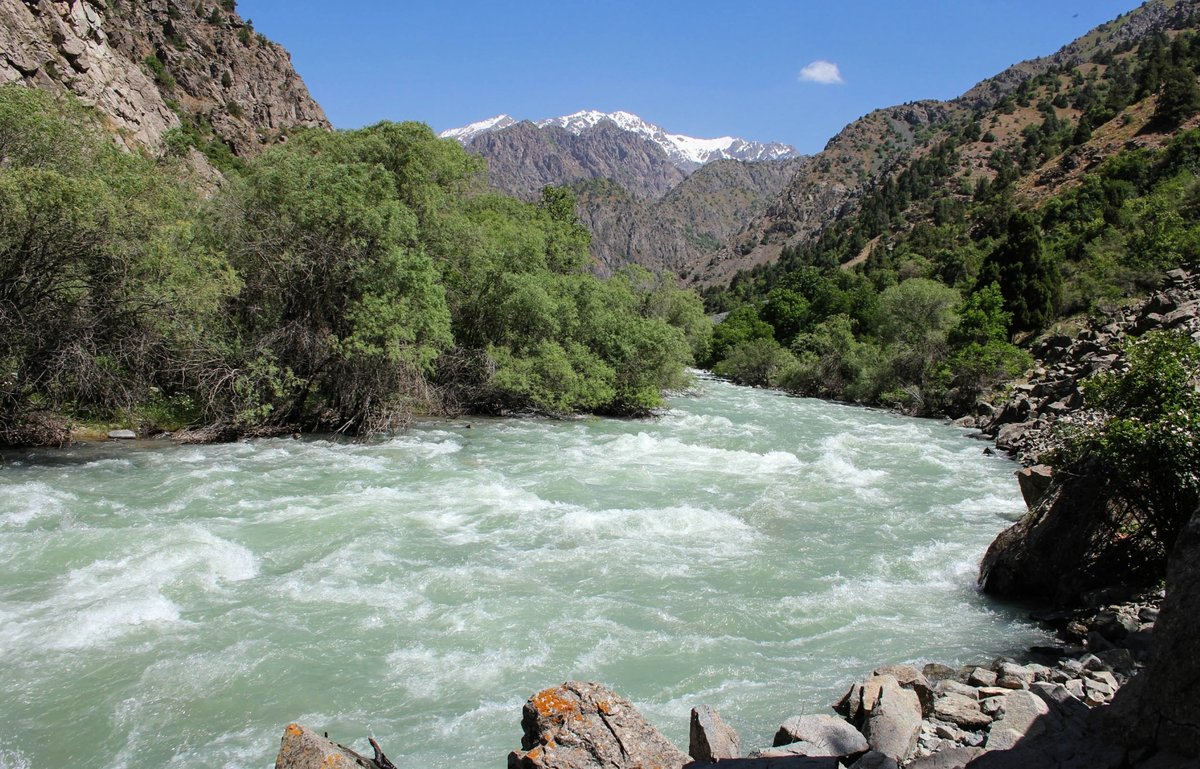 YECHISH
2)   7,28
1)   9,36
3)    70,2
x
x
7,5
7,5
54,6
+
3640
4680
7,5
+
+
5096
6552
132,3
54,600
70,200
Javob:  132,3 m³
MASALA
Katerning  o‘z  tezligi  28,5  km/soat,  daryo  oqimining  tezligi  1,4 km/soat.  Kater  oldin  0,8 soat  ko‘l  bo‘ylab,  so‘ng  6,5  soat  daryo  oqimiga  qarshi  suzdi.  Bu  vaqt  ichida  kater qancha  yo‘l  bosgan?
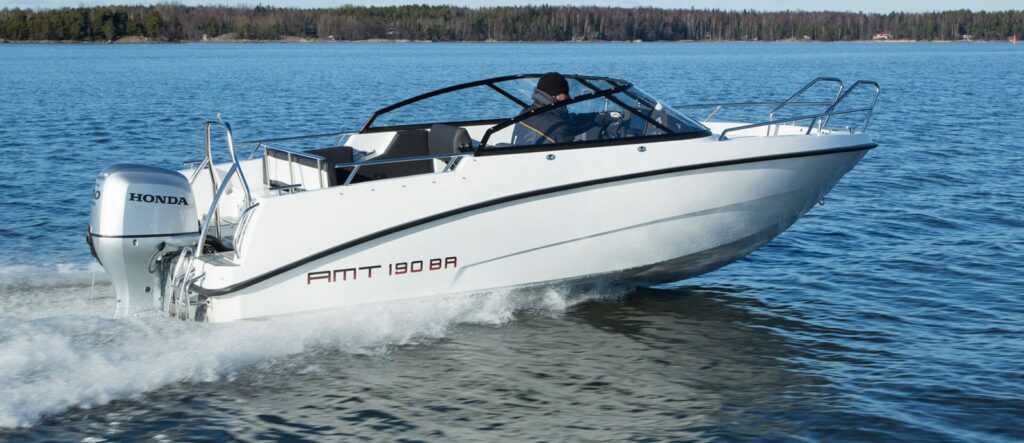 YECHISH
O‘z tezligi – 28,5 km/soat,  oqim tezligi – 1,4 km/soat, ko‘lda -  0,8 soat,               oqimga qarshi – 6,5 soat
Jami masofa - ?  km
Yechish:
 1) 28,5 · 0,8 = 22,8 (km)   
 2) 28,5 – 1,4 =27,1(km/soat)
 3) 27,1· 6,5 = 176,15 (km) 
 4) 22,8 + 176,15 = 198,95 (km)
                           Javob:  198,95 km
MASALA
Maktab o‘quvchilarini  shahardan  tashqariga  ekskursiyaga  olib  borish  uchun  avtobus  yo‘lga chiqdi. Agar  masofa 333,9 km,   vaqt  esa 4,2  soat  bo‘lsa, belgilangan  joyga  vaqtida  yetib  borish  uchun avtobus qanday  tezlikda  harakatlanishi  kerak?
YECHISH
v = S : t
333,9 : 4,2 = 79,5 (km/soat)
Javob:  Avtobus 79,5 km/soat tezlik bilan harakatlanishi kerak.
[Speaker Notes: Учитель предлагает вернуться к решению первоначальной задачи. После того, как задача решена, дети проверяют решение.]
MASALA
Konchilarning  birinchi  brigadasi  2302,3 t ko‘mir  qazib  oldi.  Ikkinchi  brigada  birinchisidan  1,4  marta  ko‘p,  uchinchisi  esa  ikkinchisidan 532,6 t kam  ko‘mir  qazib  oldi. Uchala  brigada  qancha  ko‘mir  qazib olgan?
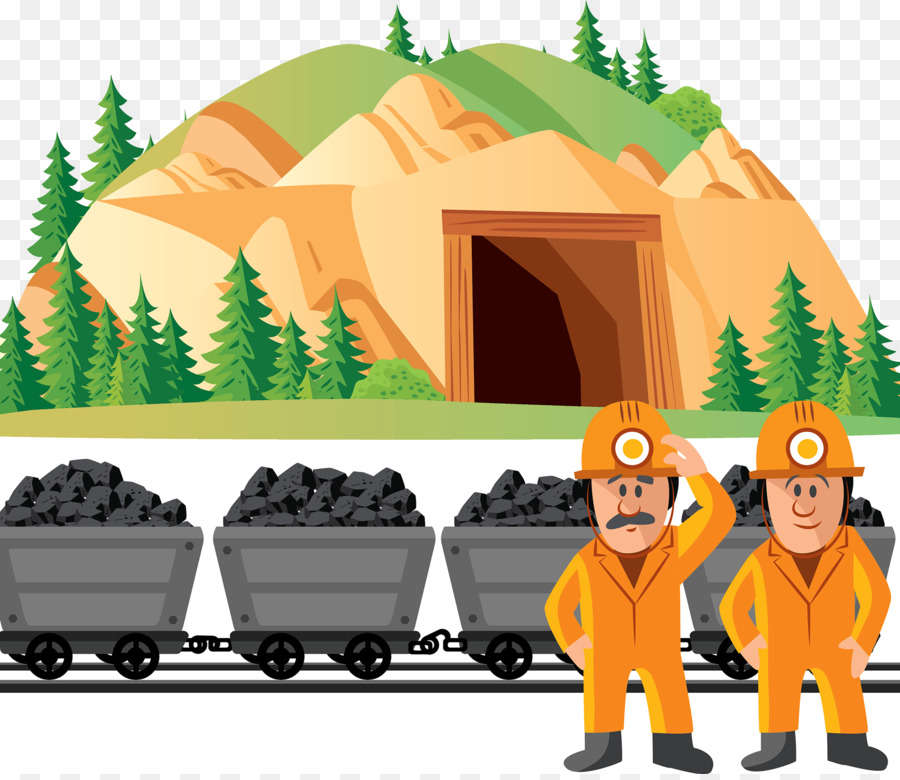 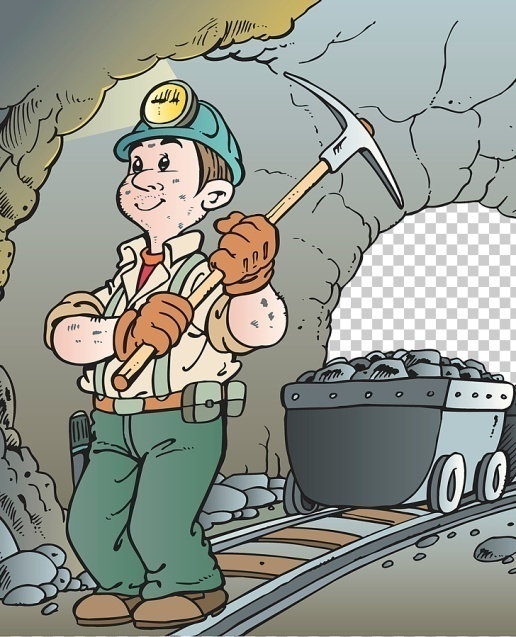 MUSTAQIL BAJARISH UCHUN TOPSHIRIQLAR:
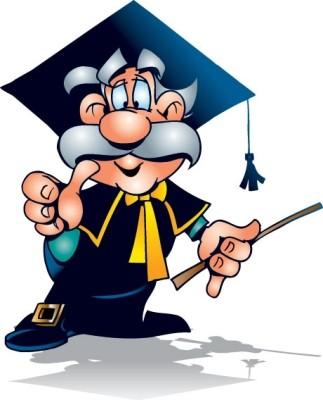 Darslikdagi 717-, 718-, 719-, 720-, 721- masalalarni yechish. (138- bet)